Název školy: ZŠ A MŠ ÚDOLÍ DESNÉ, DRUŽSTEVNÍ 125, RAPOTÍN
Název projektu: Ve svazkové škole aktivně - interaktivněČíslo projektu: CZ.1.07/1.4.00/21.3465 
Autor: Mgr. Jana Učňová
Tematický okruh: Název: EU OPVK VY_32_INOVACE_07_ROZKLAD_SLOŽENÝCH_ČÍSEL
Vytvořeno: 
-březen 2014
Anotace: 
-tato prezentace slouží žákům k seznámení s učivem prvočísel, čísel složených a jejich rozkladu na prvočinitele; doporučuji tento materiál k úvodu do látky, procvičování, nebo domácí samostatné přípravě žáků
Zdroj:
HERMAN. Matematika: dělitelnost. 2. vyd. Praha: Prometheus, 2003, 100 s. Učebnice pro základní školy (Prometheus). ISBN 80-719-6261-9
TAIŠL, VOJÁČEK. Aritmetika pro sedmý ročník. 12. vyd. Praha: SPN, 1975, 150 s. Učebnice pro základní devítileté školy (SPN). ISBN 14-409-75
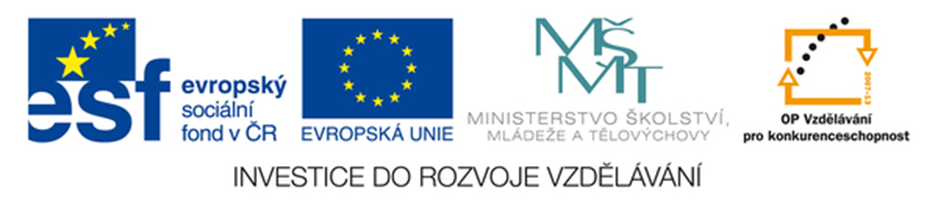 Malé opakování na začátek
Číslo větší než 1, které není součinem dvou menších čísel.
1. Co je prvočíslo?
Číslo, které lze rozložit na součin dvou menších čísel.
2. Co je číslo složené?
7 	. 	2	 = 	14
Jak se nazývají jednotlivé členy při násobení?
ČINITEL
SOUČIN
ČINITEL
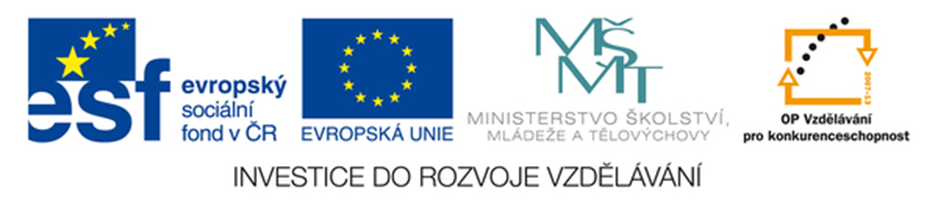 Základní pojmy
12	=	3 . 4		= 	3 . 2 . 2
prvočíslo
číslo složené
prvočísla
Víme, že každé složené číslo se dá rozložit na součin dvou menších čísel. Je-li některý z činitelů složené číslo, lze v rozkladu dále pokračovat  tak dlouho, než složené číslo bude zapsáno jako součin činitelů, které už dál rozkládat není možné  - těmi to činiteli jsou PRVOČÍSLA.
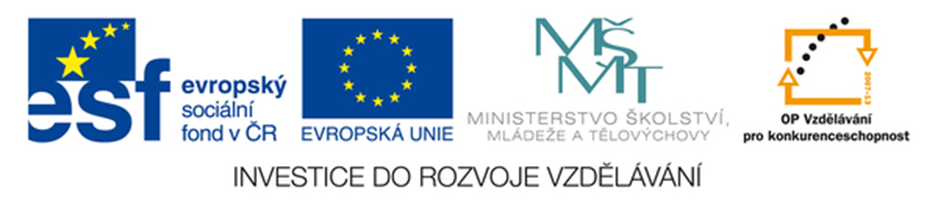 Každé složené číslo můžeme zapsat jako součin několika prvočísel, přitom některá z nich se v tomto součinu mohou opakovat. Výsledný součin nezávisí na postupu rozkládání a je jediný, pokud nebereme ohled na pořadí činitelů. Tyto činitele nazýváme prvočinitele daného složeného čísla a celému součinu říkáme rozklad daného čísla na prvočinitele.
Při rozhodování, zda dvojciferné číslo je, nebo není prvočíslo, stačí zkoumat, zda je dělitelné čísly 2, 3, 5, 7. Není-li dvojciferné číslo dělitelné žádným z těchto prvočísel, pak je prvočíslo.
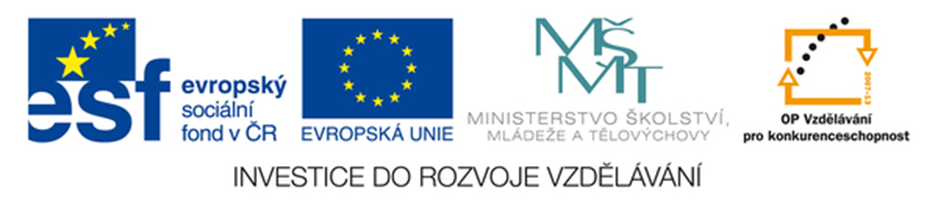 Cvičení
1. Jaký je rozdíl mezi prvočíslem a číslem složeným? Uveďte příklady.



2. Vyberte z následujících rozkladů ty, které číslo rozkládají na prvočinitele: 



3. Určete všechna složená čísla menší než 150, která mají ve svém rozkladu prvočíslo 11.


4. Rozložte na součin prvočinitelů: 66, 75, 84, 88, 90, 100.
51 = 3 . 17
28 = 2 . 14
73 = 1 . 73
119 = 7 . 17
120 = 2 . 3 . 4 . 5
135 = 3 . 3 . 3 . 5
330 = 3 . 11 . 2 . 5
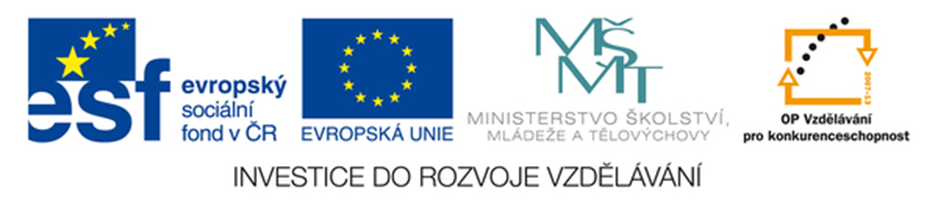 Cvičení - řešení
Příklad 1: Jaký je rozdíl mezi prvočíslem a číslem složeným? Uveďte příklady.
Prvočíslo je číslo, které má jen dva dělitele, číslo 1 a samo sebe. Mezi čísly 2 – 20 najdeme kupříkladu tato prvočísla: 2, 3, 5, 7, 11, 13, 17, 19.
Číslo složené je číslo, které má více než dva dělitele. Mezi čísly 2 – 20 najdeme kupříkladu tato složená čísla: 4, 6, 8, 9, 10, 12, 14, 15, 16, 18, 20.
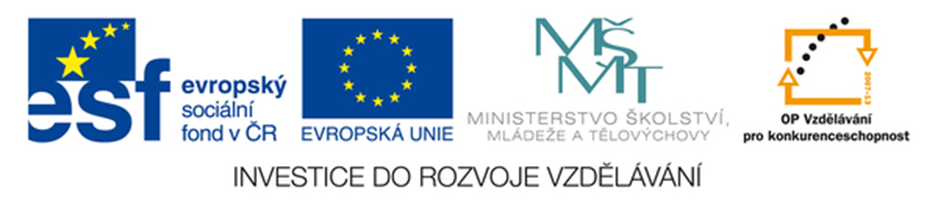 Příklad 2: Vyberte z následujících rozkladů ty, které číslo rozkládají na prvočinitele: 

podívejme se na všechny zadané rozklady a vypišme si z nich všechna prvočísla: 2, 3, 5, 11, 17, 73
a vyberme pouze ty, která mají právě ve svých rozkladech jen tato čísla
51 = 3 . 17
28 = 2 . 14
73 = 1 . 73
119 = 7 . 17
120 = 2 . 3 . 4 . 5
135 = 3 . 3 . 3 . 5
330 = 3 . 11 . 2 . 5
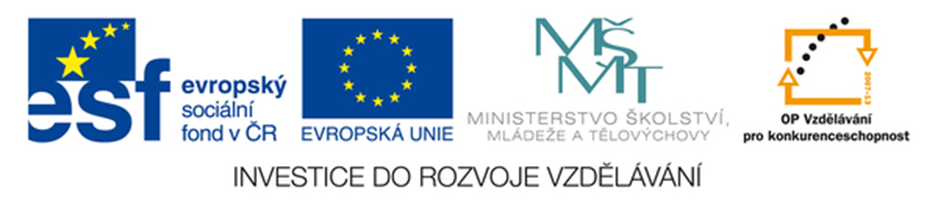 Příklad 3: Určete všechna složená čísla menší než 150, která mají ve svém rozkladu prvočíslo 11.
Mezi tato čísla patří: 22, 33, 44, 55, 66, 77, 88, 99, 110, 121, 132, 143
Co to jinými slovy znamená hledat složená čísla, která mají v rozkladu prvočíslo 11? … hledat násobky tohoto čísla.
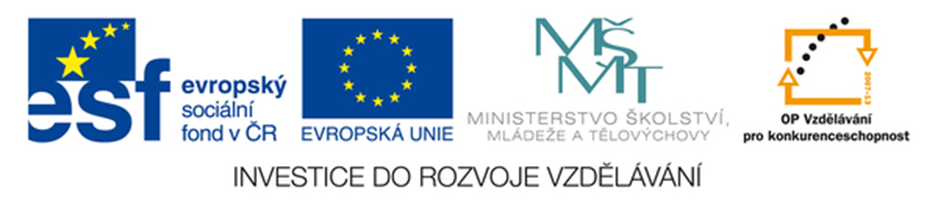 Příklad 4: Rozložte na součin prvočinitelů: 66, 75, 84, 88, 90, 93.

66 = 11 . 2 . 3 = 2 . 3 . 11	75 = 5 . 3 . 5 = 3 . 5 . 5

11 . 6				5 . 15

      2 . 3				    3 . 5

84 = 2 . 2 . 7 . 3 = 2 . 2 . 3 . 7	88 = 11 . 2 . 2 . 2 = 2 . 2 . 2 . 11

2 . 42				11 . 8

      2 . 21			       2 . 4
          
           7 . 3			            2 . 2
A tak bychom postupovali i pro čísla 90 a 93.
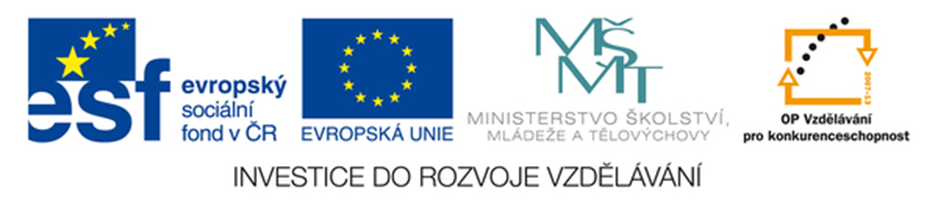 Příklady k ověření znalostí
1. 48 žáků se á rozdělit do několika pracovních skupin tak, aby všechny skupiny měly stejný počet členů. Který způsoby to zle provést, má-li být v každé skupině minimálně 5 a maximálně 16 žáků?

2. Najděte nejmenší číslo, které lze rozložit:
	a) na součin dvou prvočísel
	b) na součin dvou různých prvočísel
	c) na součin tří prvočísel
	d) na součin tří různých prvočísel.

3. Rozložte na prvočinitele číslo 100. Umíte to zpaměti?

4. Dokážete zpaměti rozložit na prvočinitele čísla 1 000 a 10 000?
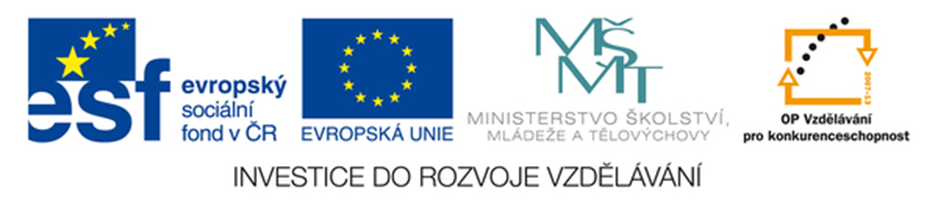